Animal Machines
Art 4
Objectives:
Students will create original animal machine combinations.  

Images will be rendered with Ebony pencil and colored pencil on an ink wash ground
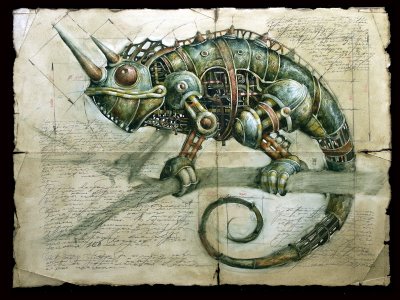 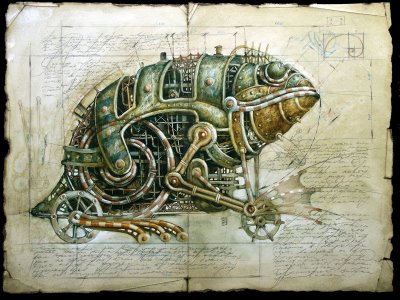 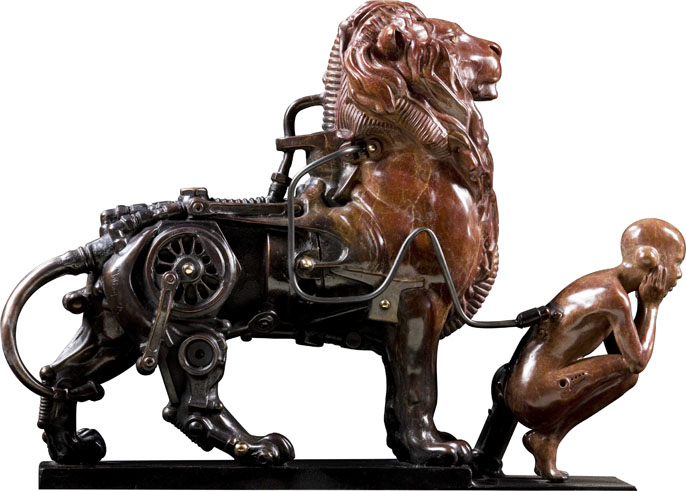 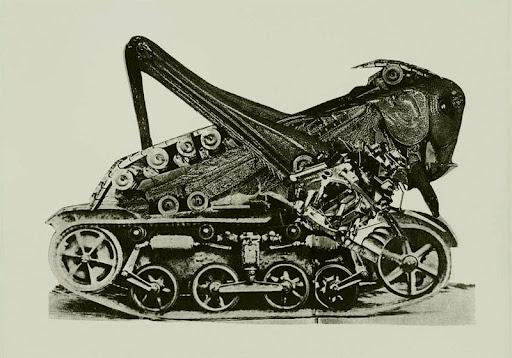 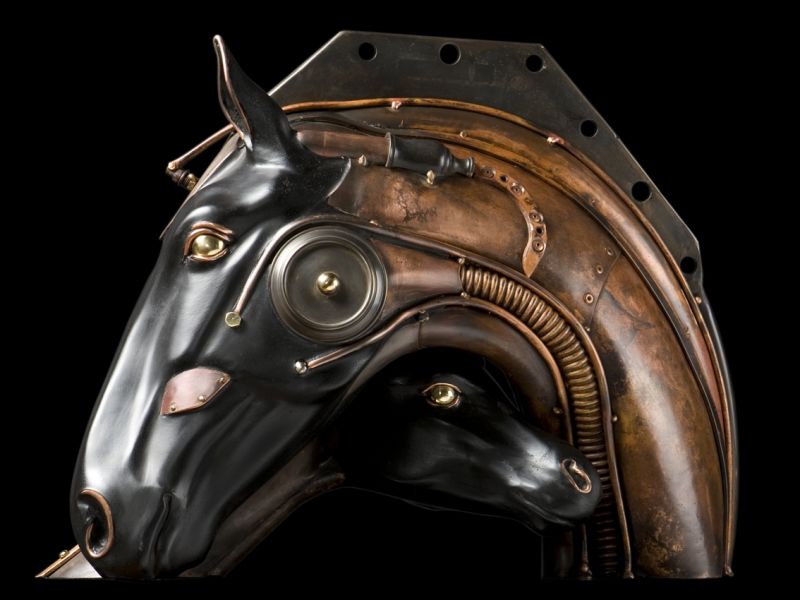 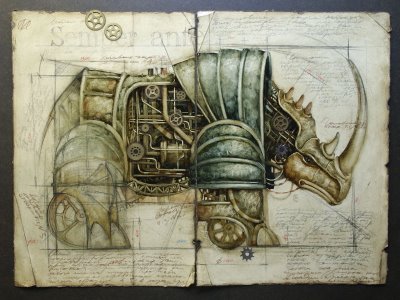 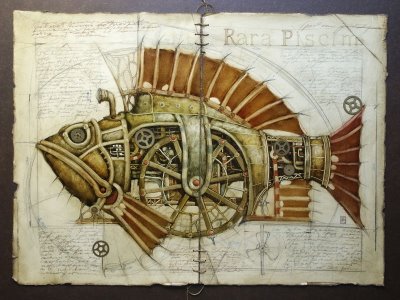 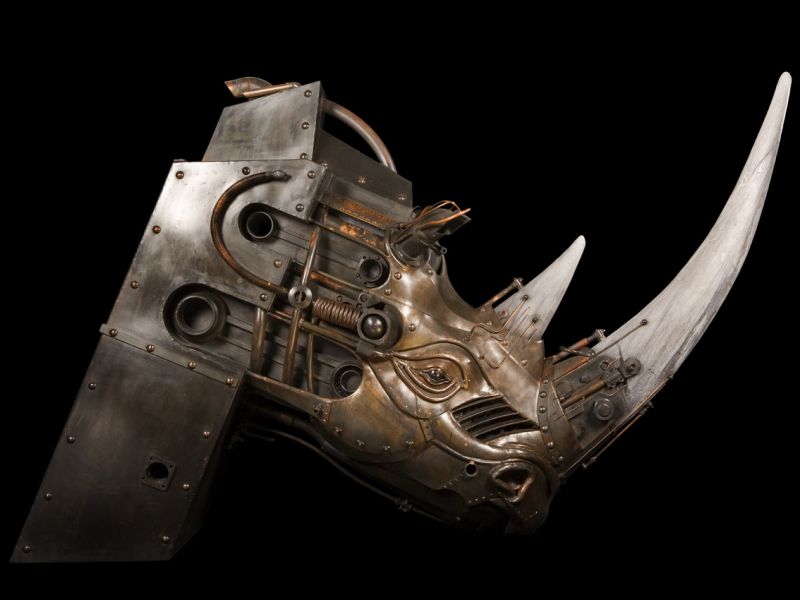 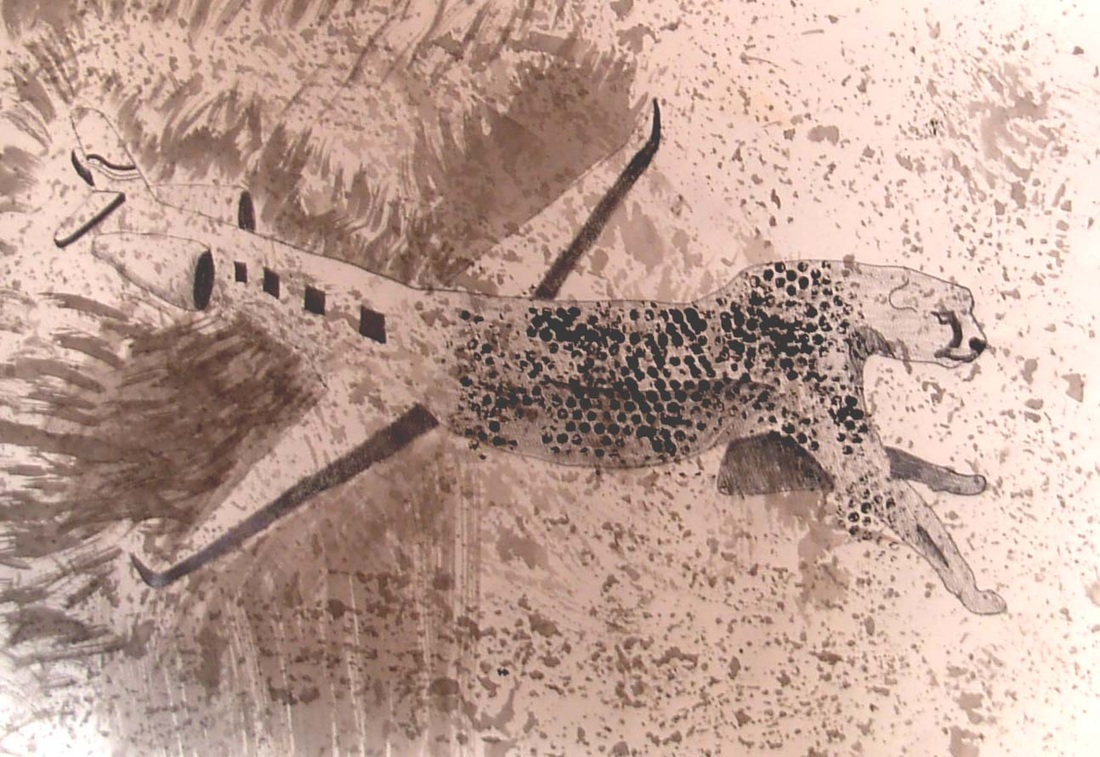 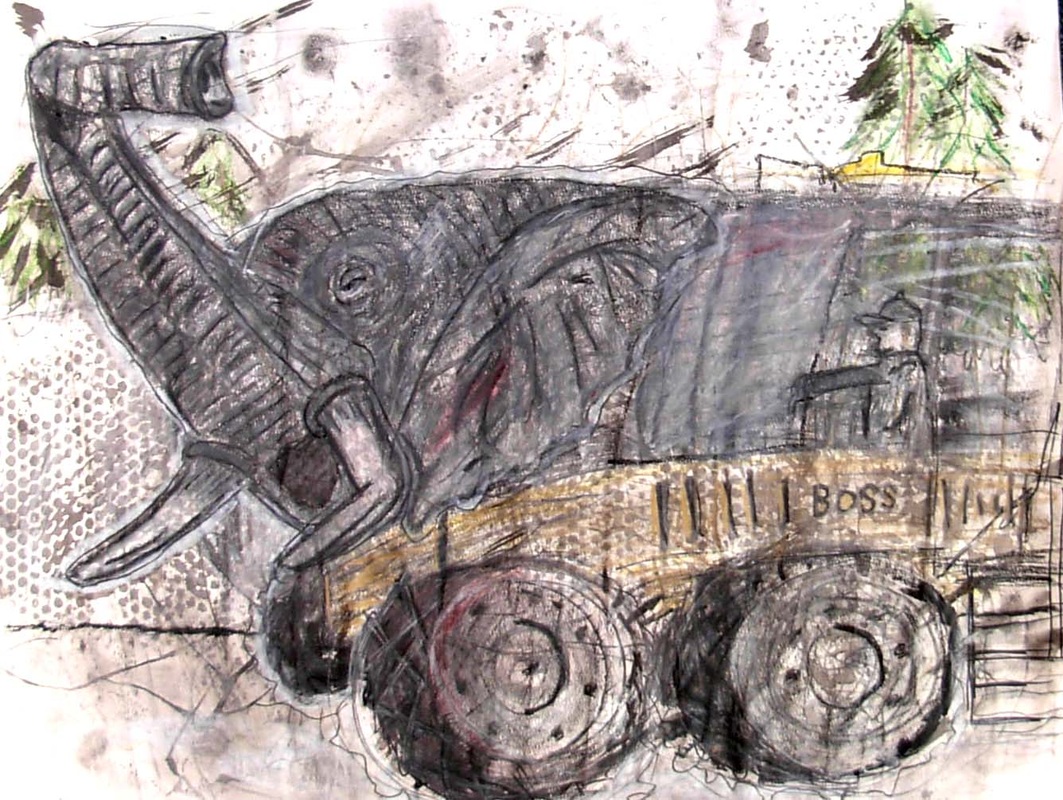 Directions:

write a list of possible animal machine combinations in your sketchbook

select best combination

locate images in books or on internet

begin sketches of ideas in sketchbook

finalize sketches into a finished sketch (experiment with colored pencil)

create ground using india ink on 18 by 24 inch paper

Enlarge sketch onto ink ground using ebony pencil and colored pencil